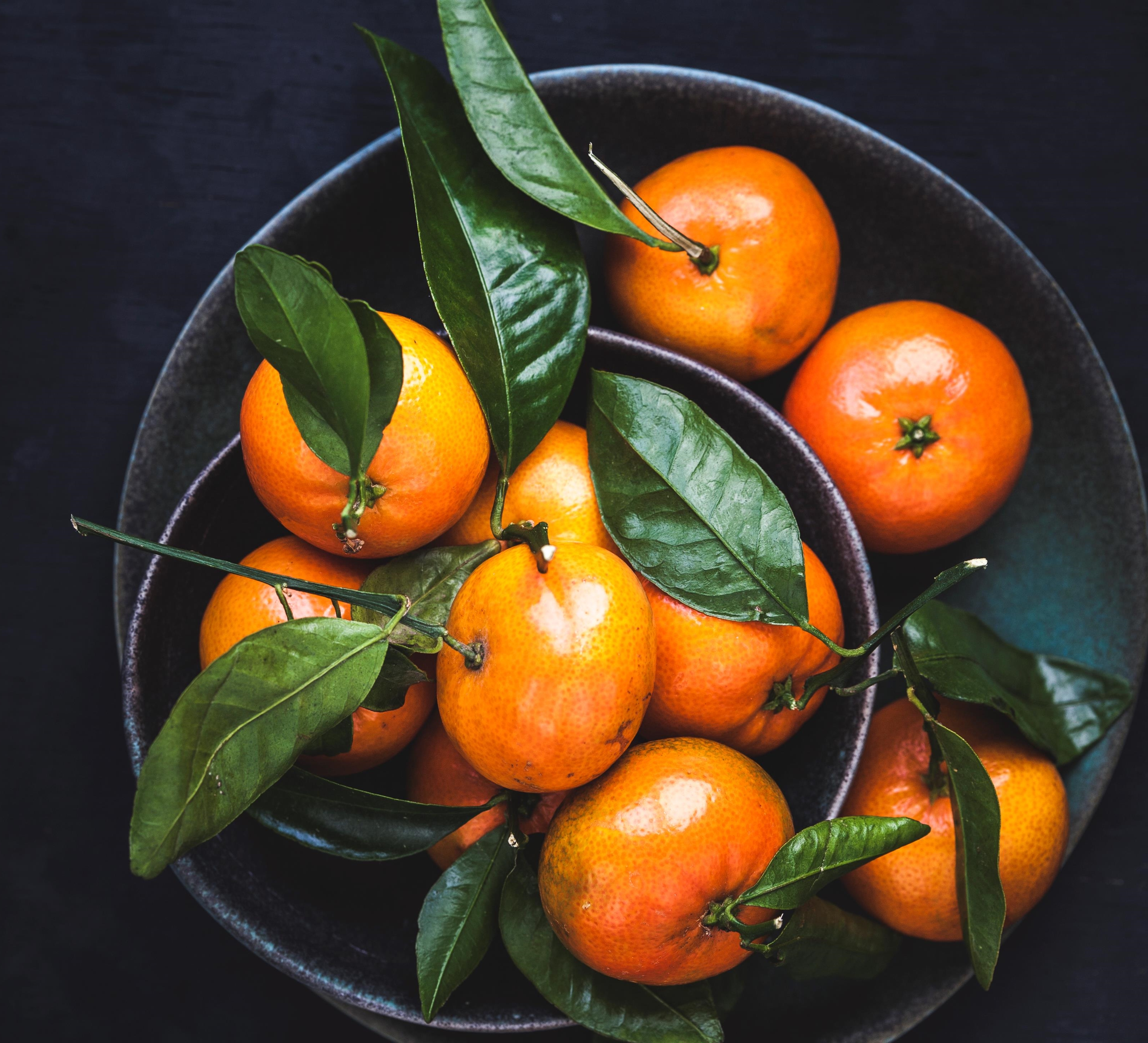 PLIN021 Sémantická analýza v praxi
Zuzana Nevěřilová
2020/21
zdroje znalostí pro zpracování přirozeného jazyka
Sémantické sítě
Různé typy znalostí
Znalost jazyka
Znalost „světa“
Encyklopedická znalost
Common sense
Pro člověka poměrně srozumitelné
Pro počítačové programy dobře zpracovatelné
API (application programming interface)
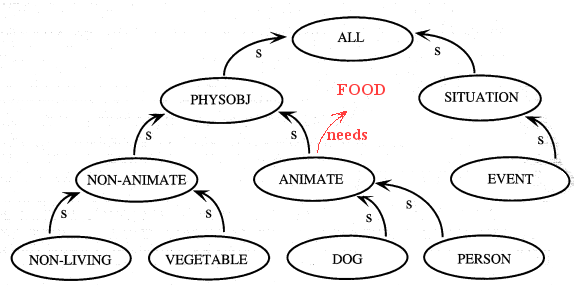 Aplikační programové rozhraníApplication programming interface (API)
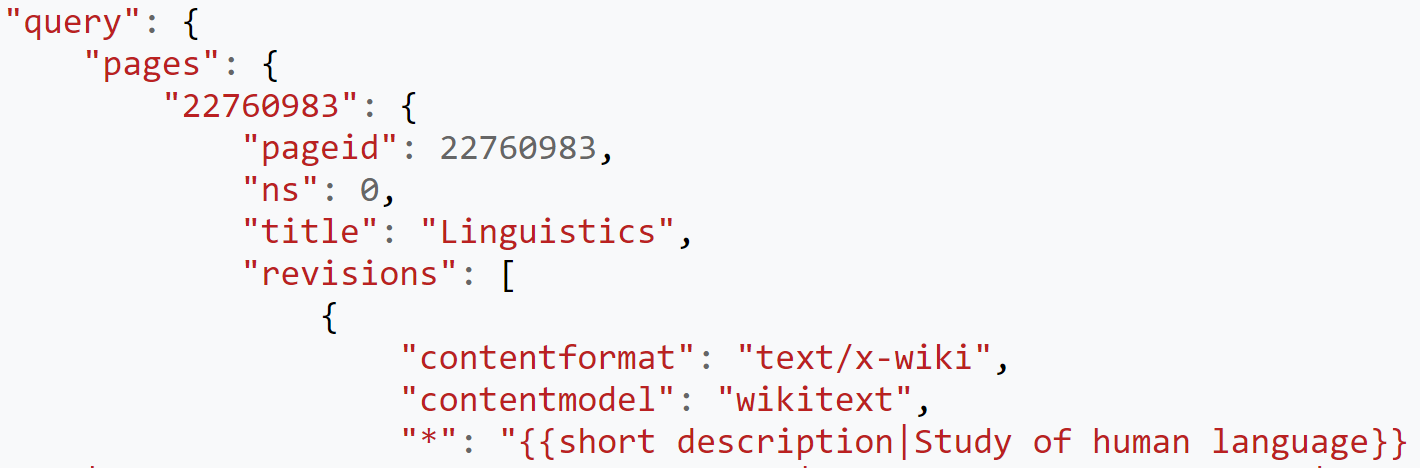 Způsob, jak spolu komunikují dva počítačové programy
Jazyk pro komunikaci:
XML, JSON, RDF(S)/OWL
Jazyky jsou standardizované,význam jednotlivých relací nikoli.
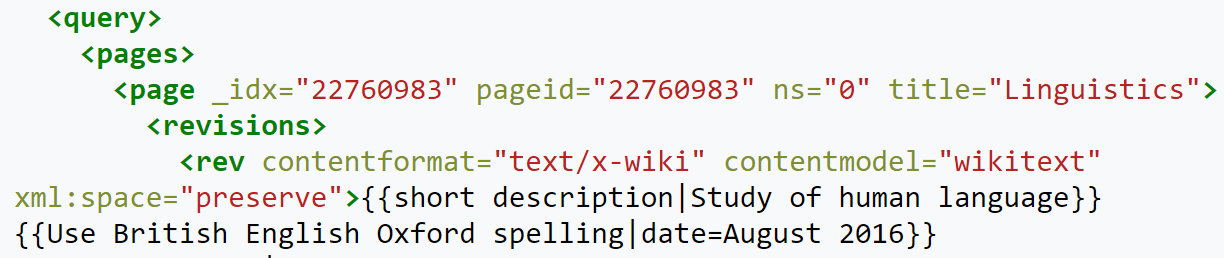 RDF(S)/OWL: jazyky sémantického webu
Sémantický web: webové stránky nejsou jen text, ale obsahují sémantické anotace, tudíž jsou zpracovatelné počítačovými programy
Jazyky pro sémantické anotace: RDF, RDFS, OWL a varianty
Tyto jazyky popisují propozice jako trojice tvrzení (subjekt, predikát, objekt)
RDF(S) obsahuje relace podtřída a umožňuje typovou kontrolu
OWL umožňuje definovat typy relací (symetrické, tranzitivní)

Pomocí RDF(S)/OWL definujeme odvozování faktů.
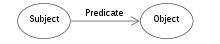 RDF: Příklad
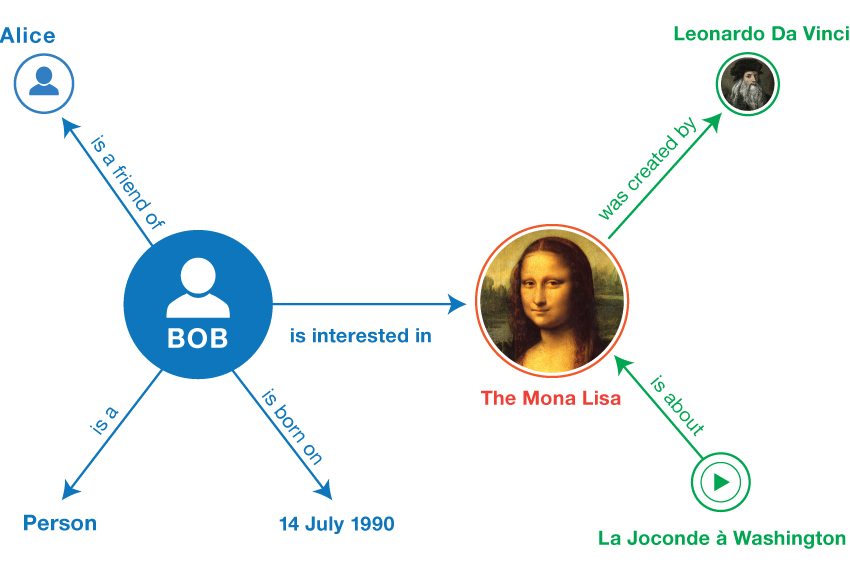 Bob is interested in The Mona Lisa.
Bob is born on 14 July 1990.
Bob is a Person.
Bob is a friend of Alice.
La Joconde a Washington is about The Mona Lisa.
The Mona Lisa was created by Leonardo Da Vinci.
https://www.w3.org/TR/rdf11-primer/
RDF(S)/OWL: Příklad inference
Symetrie: A is sibling of B -> B is sibling of A.
Tranzitivita: A has part B, B has part C -> A has part C.
Inverzní relace: A has part B -> B is part of A.
SPARQL: Dotazovací jazyk pro RDF(S)/OWL
Najdi všechny osoby (jméno, datum narození, úmrtí) takové, že se narodily v Berlíně před rokem 1900.
Hledáme v dbPedii
Využíváme ale schémata i jiných ontologií
FOAF – friend of a friend (relace mezi lidmi)
XSD – XML schema (datové typy)
PREFIX dbo: <http://dbpedia.org/ontology/>PREFIX xsd: <http://www.w3.org/2001/XMLSchema#>PREFIX foaf: <http://xmlns.com/foaf/0.1/>PREFIX : <http://dbpedia.org/resource/>SELECT ?name ?birth ?death ?person 
WHERE { ?person dbo:birthPlace :Berlin . 
        ?person dbo:birthDate ?birth . 
        ?person foaf:name ?name . 
        ?person dbo:deathDate ?death . 
FILTER (?birth < "1900-01-01"^^xsd:date) . }
ORDER BY ?name
http://sites.linkeddata.center/help/devop/examples/sparql-examples
Okénko do roku 2069
Neměl v pokoji standardní informatický panel, musel dolů do vestibulu, chtěl-li získat údaje, které potřeboval. Jako naschvál byla kabinka obsazena nějakou starší dámou, které trvalo pátrání v informačních zdrojích tak dlouho, že Morgan už málem na dveře budky zabouchal. Ale nakonec se loudalka přece jen s nějakým omluvným zamumláním z kabiny vybatolila a Morgan stál tváří v tvář nashromážděným vědomostem a tvořivým silám celého lidstva. 
Již za svých studentských let zvítězil v několika takových pátračských šampionátech, kdy o závod s časem lovil a vyhrabával nejzasutější informace požadované testy; formulovali je až geniálně sadističtí sudí. („Jaké bylo množství srážek v hlavním městě nejmenšího jednonárodního státu světa v den, kdy v kolejním baseballovém mistrovství byl zaznamenán druhý největší počet celých oběhů?“ – tenhle mu snad nejvíc utkvěl v paměti i v srdci.)
Arthur C. Clarke: RAJSKÉ FONTÁNY, 1979
Literatura
Lee Feigenbaum: SPARQL By Example: A Tutorial. VP Technology & Standards, Cambridge Semantics. 2009 https://www.w3.org/2009/Talks/0615-qbe/
W3C: Web Ontology Language (OWL). W3C Semantic Web. 2012. https://www.w3.org/OWL/
OpenLink Software: Virtuoso SPARQL Query Editor. 2020. http://dbpedia.org/sparql